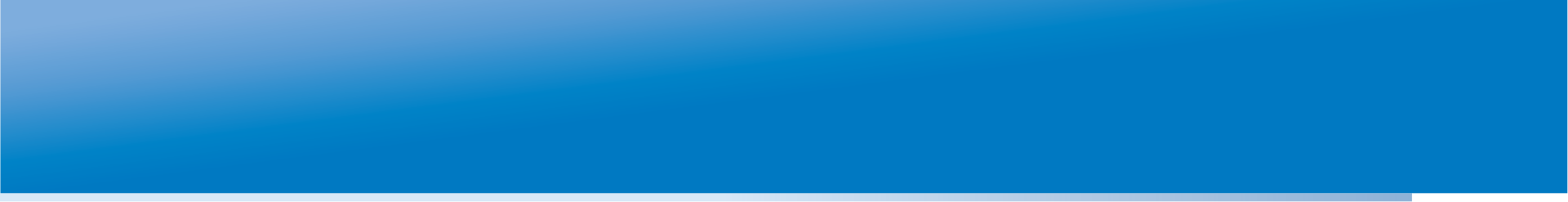 Учебный курс
«Национальные экзамены и мониторинги учебных достижений: интерпретация и представление результатов для различных групп пользователей»
14-17 мая 2013 года, г. Москва
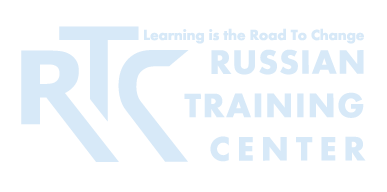 СЕССИЯ 13
Опыт организации информационного сопровождения федерального проекта
Захир Юлия Симановна
директор Новосибирского института мониторинга и развития образования
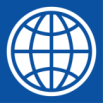 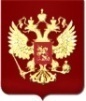 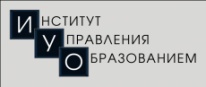 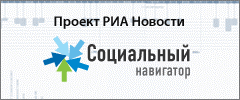 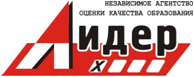 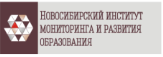 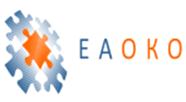 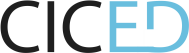 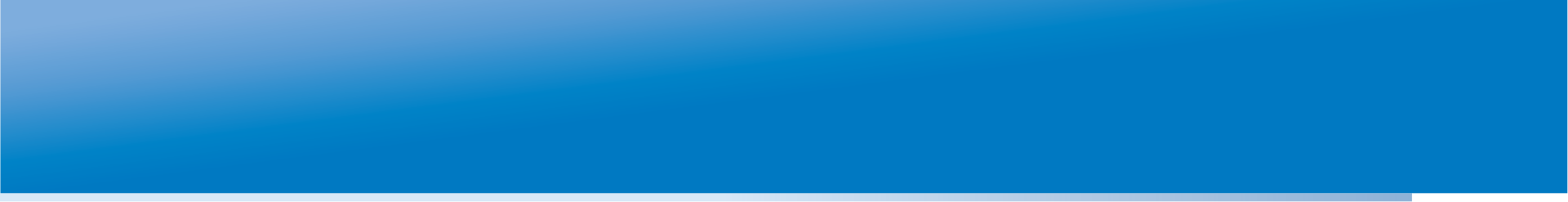 Федеральный проект, 2011-2013
«Доработка, апробация и внедрение инструментария и процедур оценки качества начального образования в соответствии с ФГОС» 

Разработчик и исполнитель проекта – Институт стратегических исследований в области образования РАО

Региональный координатор - Новосибирский институт мониторинга и развития образования
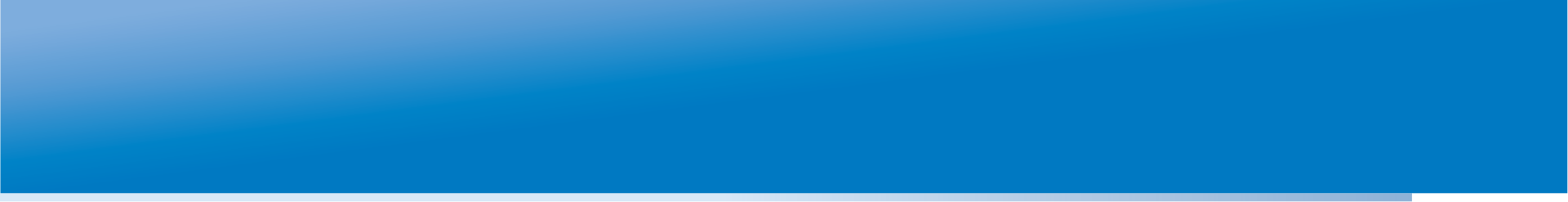 2011 год. Для организации информационного сопровождения есть:
внутренние локальные акты
Специалист должен: 
- обеспечить ориентацию на пользователя на всех этапах оценки – от подготовки проекта оценки до распространения ее результатов и  принятия решений на их основании, 
обеспечить стратегию распространения результатов оценки.
 научный консультант по вопросам информационной поддержки деятельности
 внутренняя система повышения квалификации специалистов
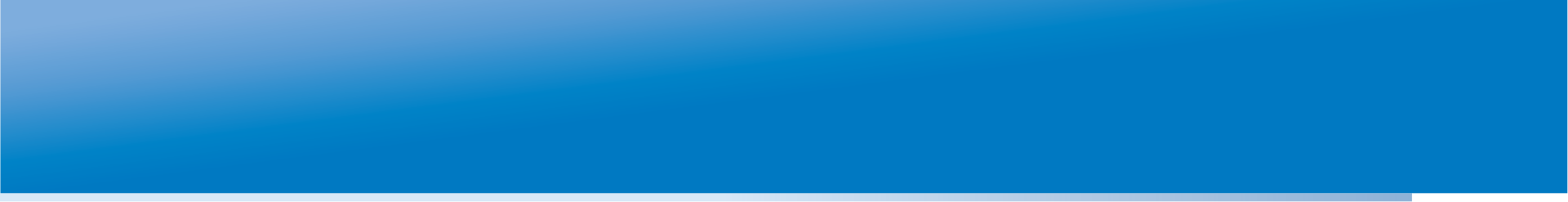 Информационное сопровождение -
комплекс мероприятий, направленных на повышение эффективности процедуры оценки (мониторинга, проекта) путем информирования основных заинтересованных сторон о ее подготовке, ходе и результатах с привлечением средств массовой информации, проведением различных мероприятий
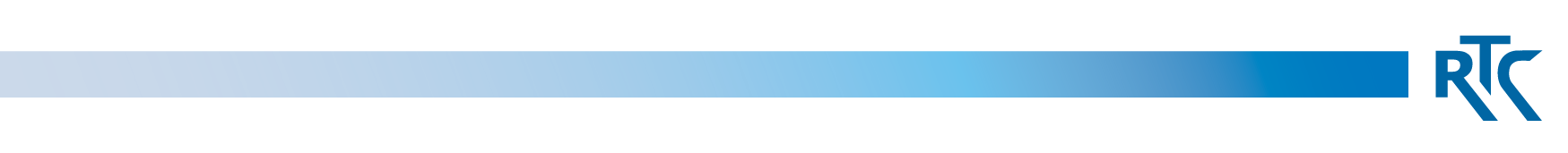 rtc.imerae@gmail.com
WWW.RTC-EDU.RU
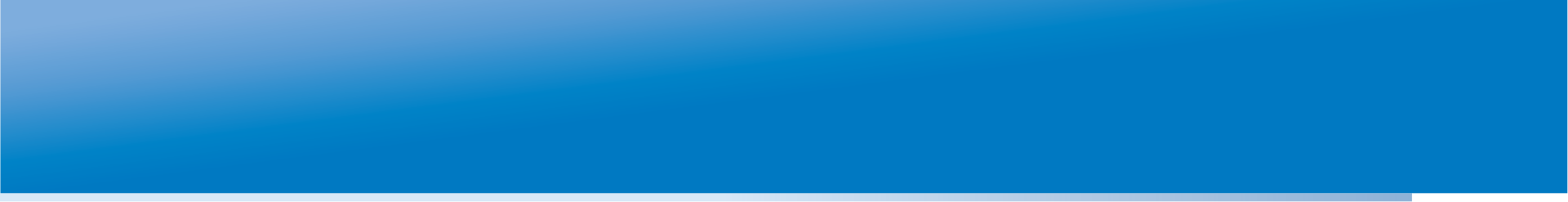 ВОПРОСЫ ДЛЯ ОБСУЖДЕНИЯ
Информационное сопровождение мониторингов учебных достижений: 

от планирования до распространения информационных продуктов
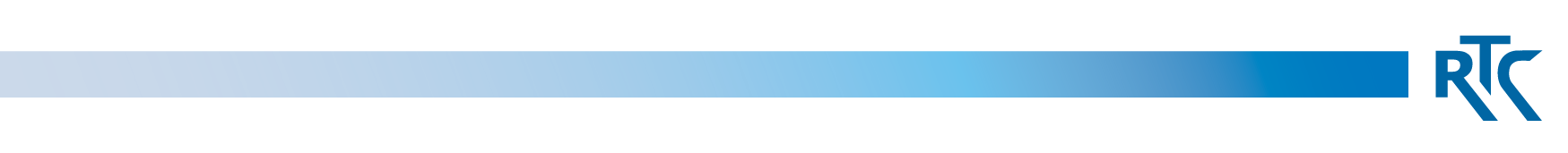 rtc.imerae@gmail.com
WWW.RTC-EDU.RU
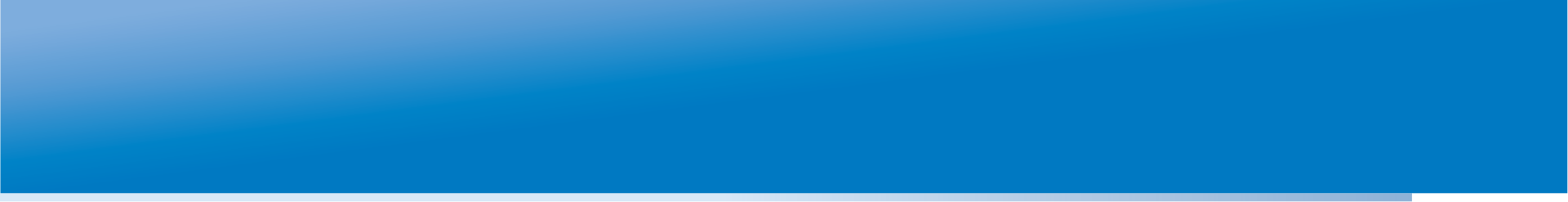 1
2
3
Информационное сопровождение проектакак комплекс мероприятий
Подготовка 
информационных
продуктов
Распространение 
информационных
 продуктов
Планирование
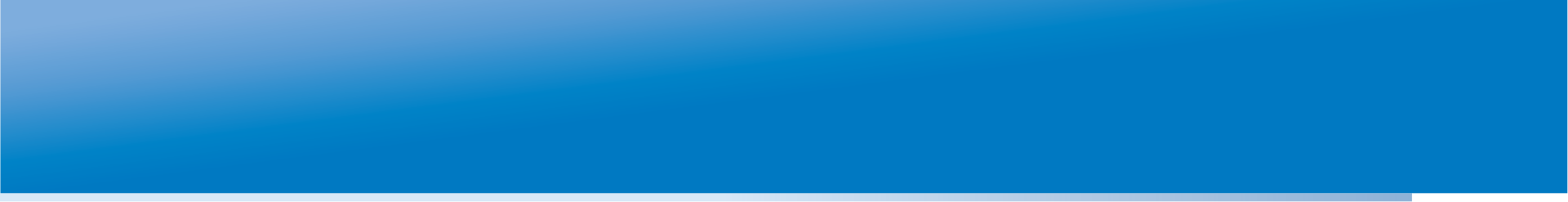 Информационное сопровождение проекта
Цели
 Разъяснение целей проекта заинтересованным сторонам
 Регулярное информирование заинтересованных сторон о ходе проекта
 Организация взаимодействия и привлечение заинтересованных сторон

Заинтересованные стороны: 
кто они? в чем заинтересованы?
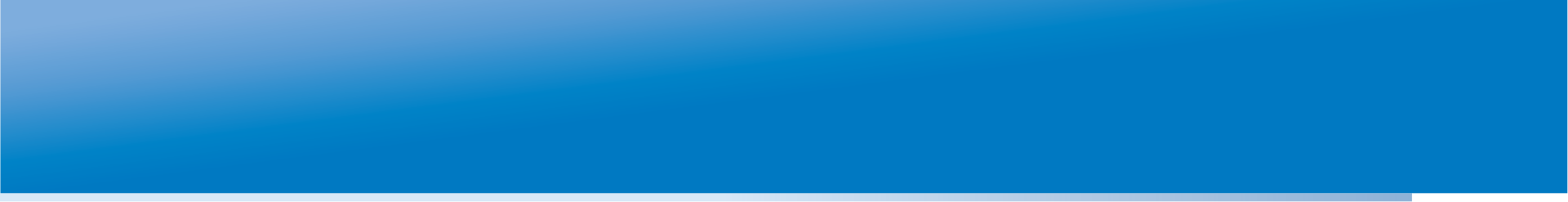 Планирование информационного сопровождения проекта
Заинтересованные стороны – кто они? 

Заинтересованные стороны 
= 
заказчики +партнеры +
пользователи информационных продуктов

В чем заинтересованные? В результате!
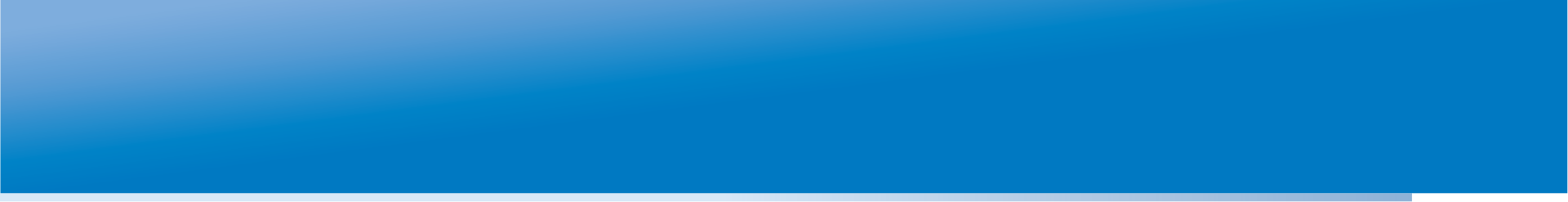 Планирование информационного сопровождения проекта . Шаг 1
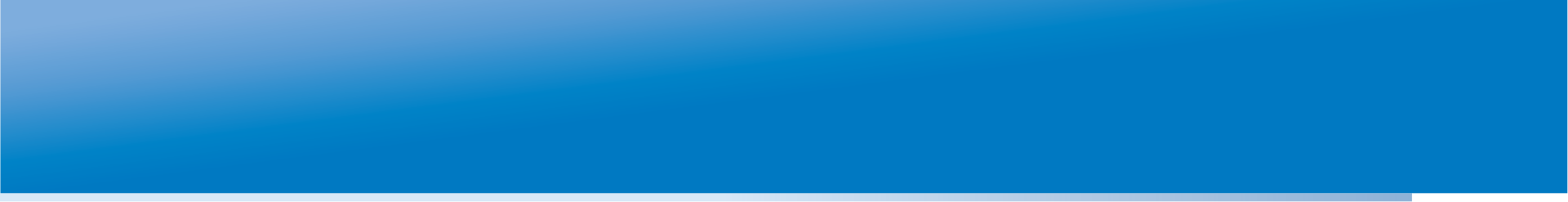 Планирование информационного сопровождения проекта
Заинтересованные стороны                              



Посредники -?
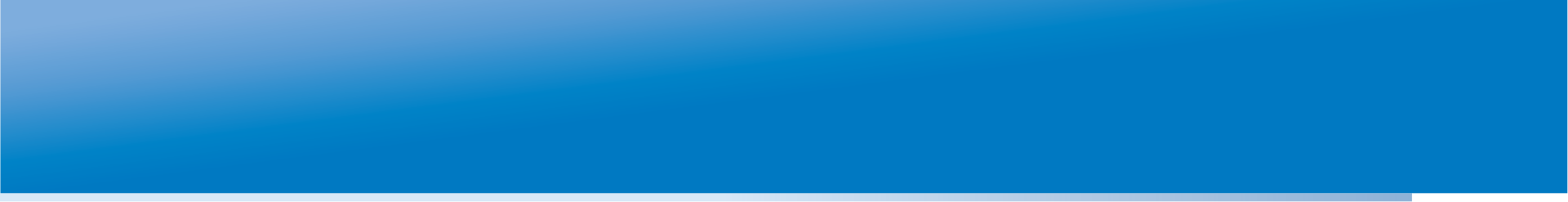 Планирование информационного сопровождения проекта
СМИ как посредник

Правило 1. СМИ живут по своим законам и …

Правило 2. Журналисты – люди «ленивые» …

Правило 3. Журналисты – люди «тщеславные» …
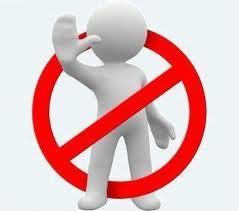 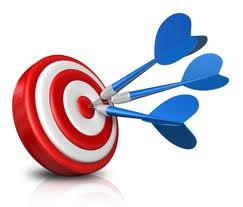 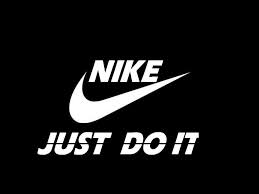 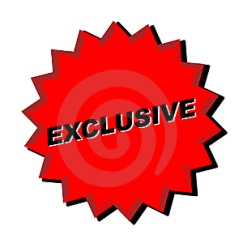 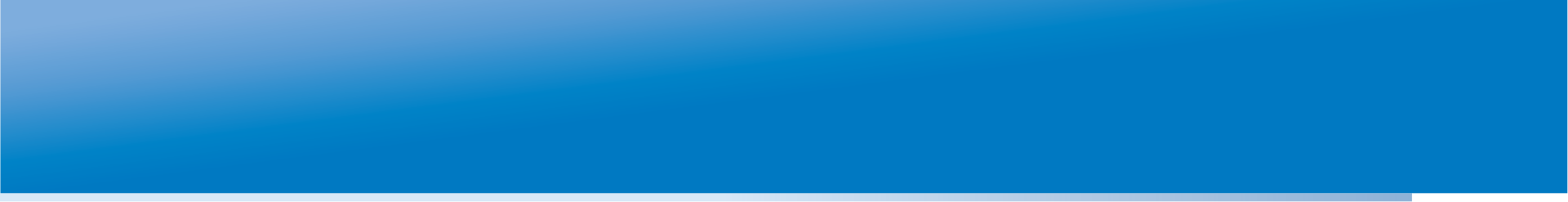 Планирование информационного сопровождения проекта. Шаг 2
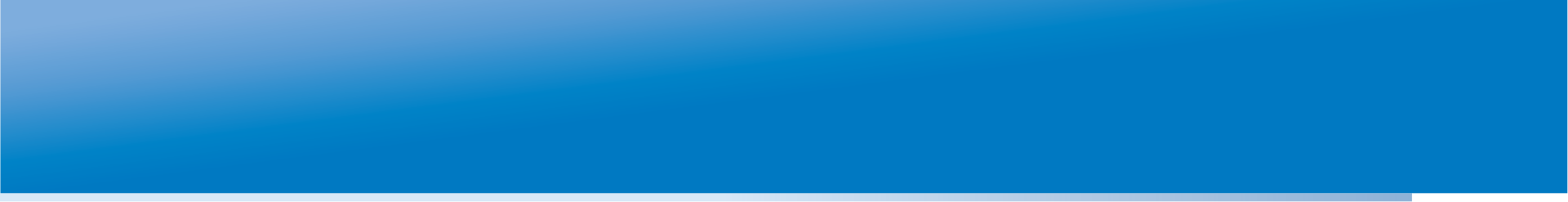 Планирование информационного сопровождения проекта. Шаг 3
ИМЯ как посредник

Заставьте ИМЯ поработать на вас ….
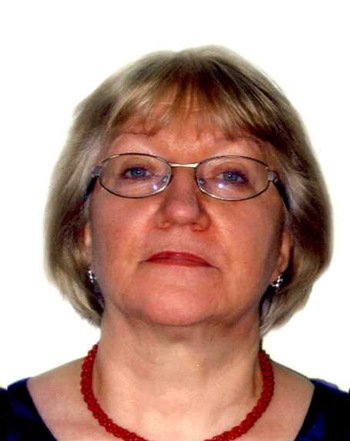 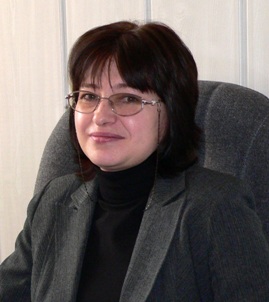 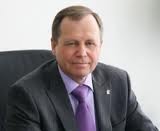 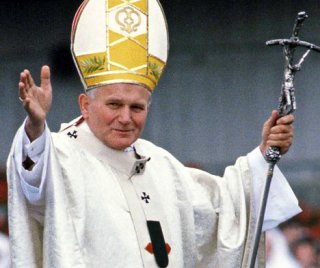 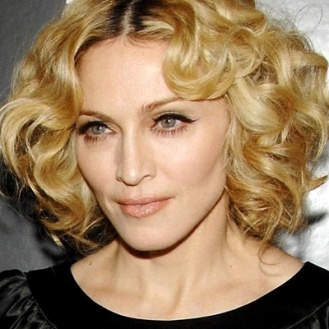 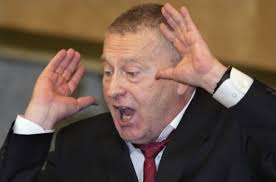 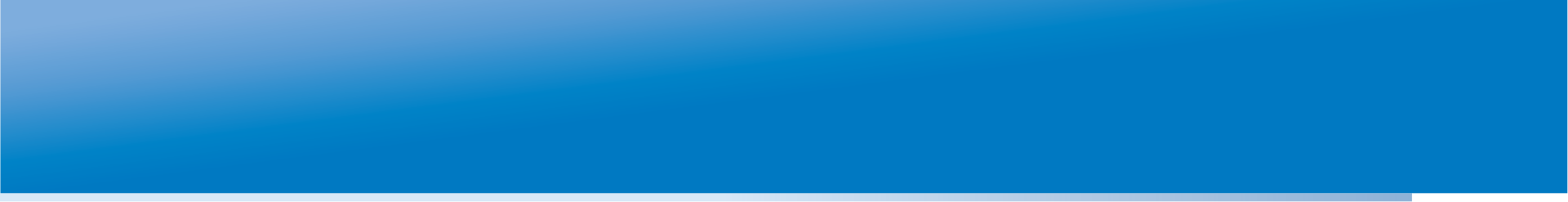 Подготовка информационных продуктов
Информационный ресурс - отдельные документы и массивы документов, в т.ч. в информационных системах

Информационные продукты – документированная информация, подготовленная для конкретной группы пользователей на основе информационного ресурса
Инф. ресурс



Инф. продукт
Инф. ресурс

Инф. продукт
Инф. ресурс

Инф. продукт
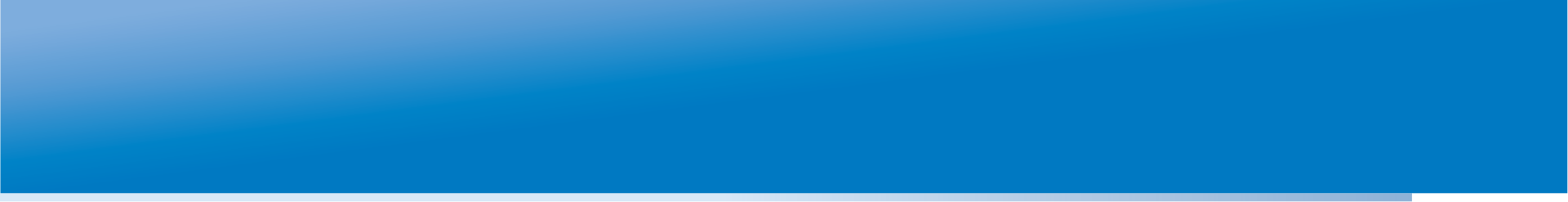 Подготовка и распространение информационных продуктов
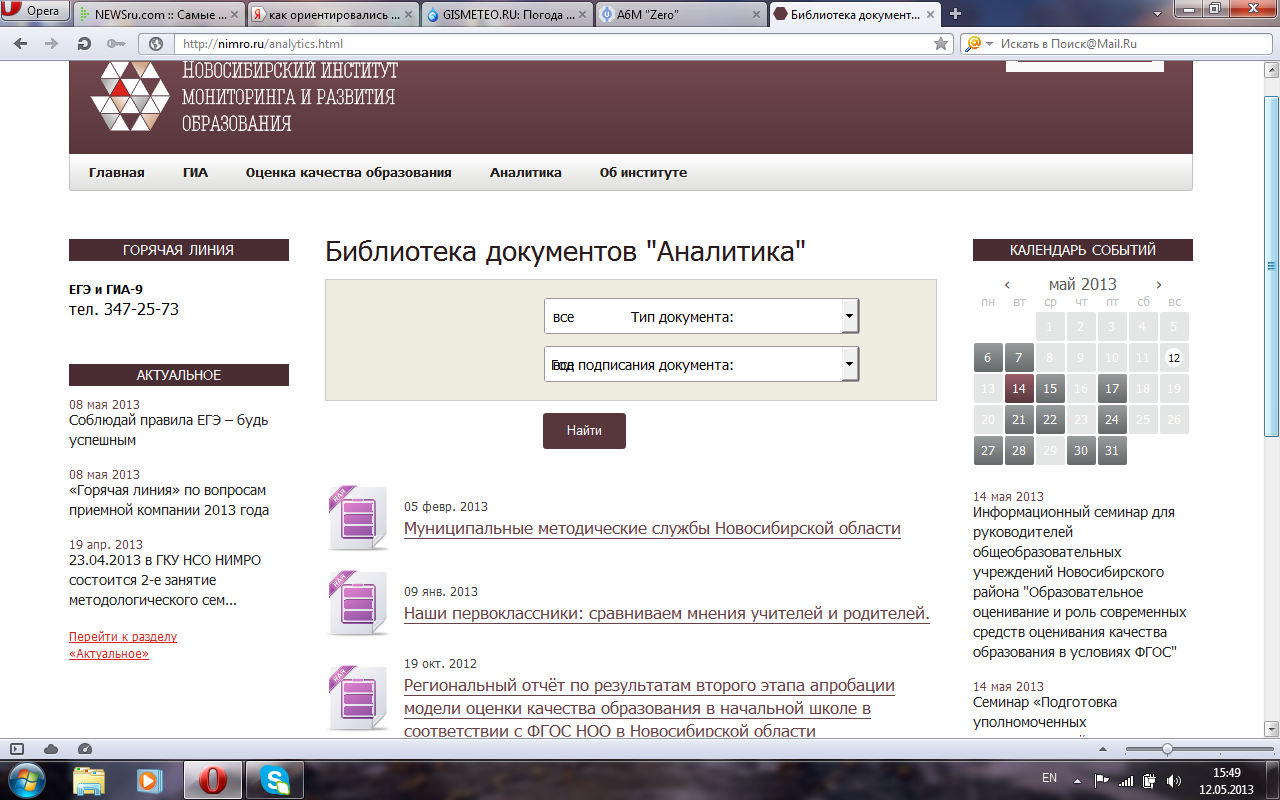 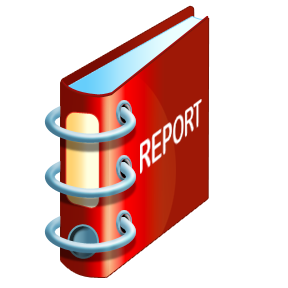 + …
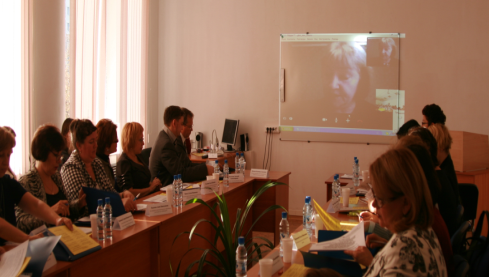 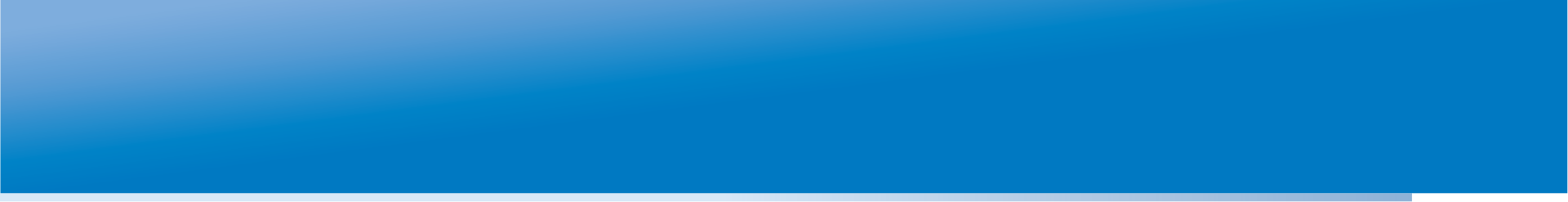 Подготовка и распространение информационных продуктов
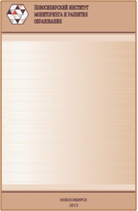 Федеральный проект

«Доработка, апробация и внедрение инструментария и процедур оценки качества начального образования в соответствии с ФГОС» 


Результаты участия  
МАОУ лицей № 22
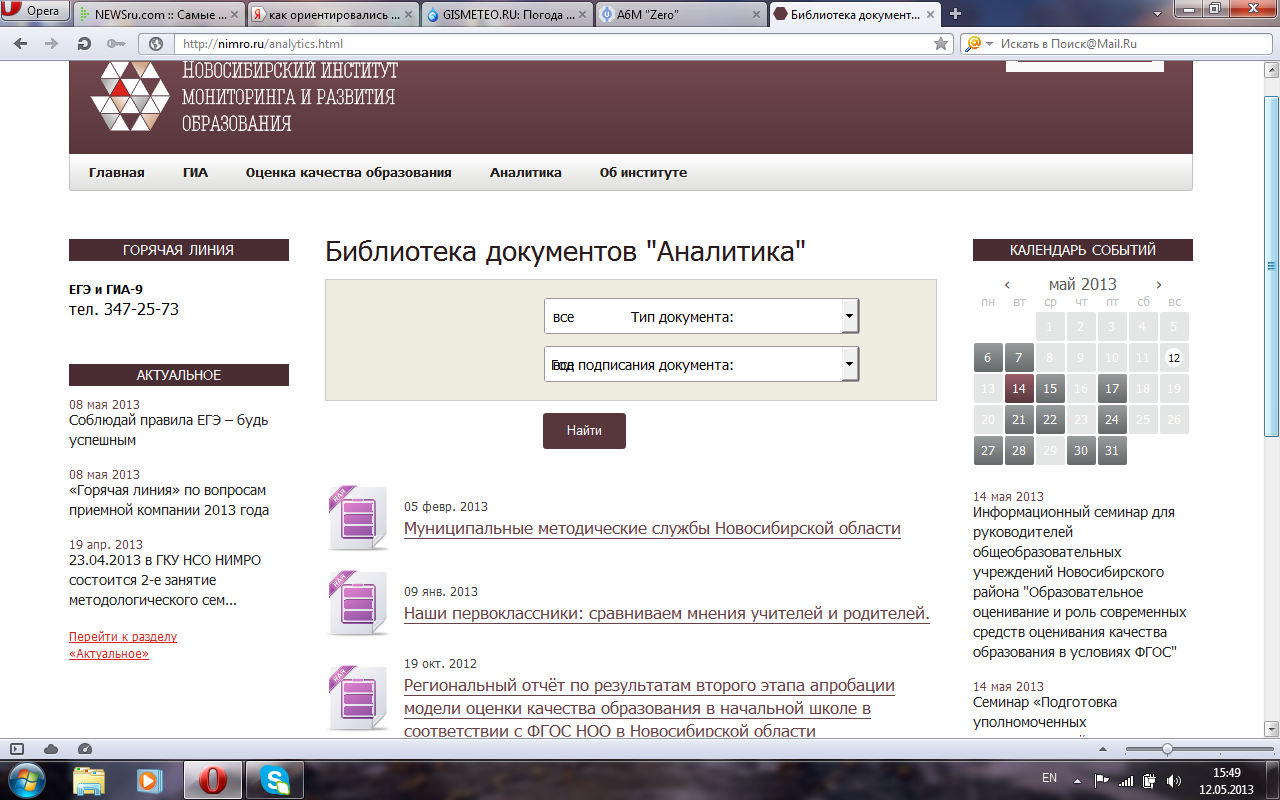 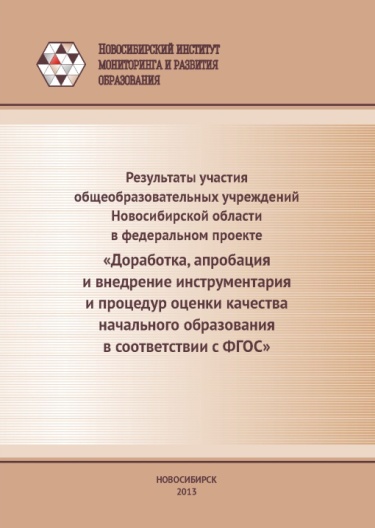 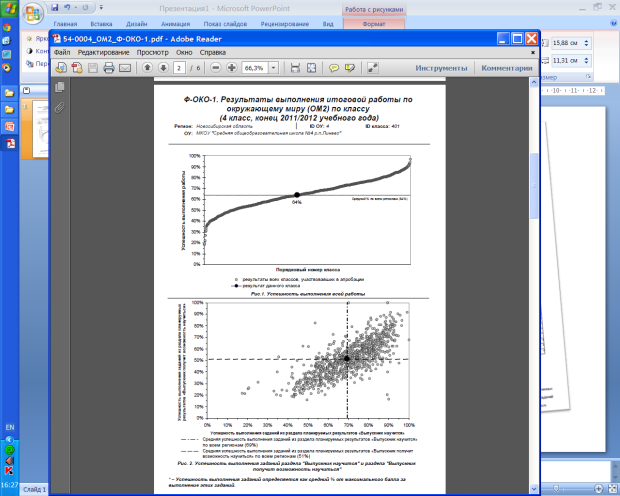 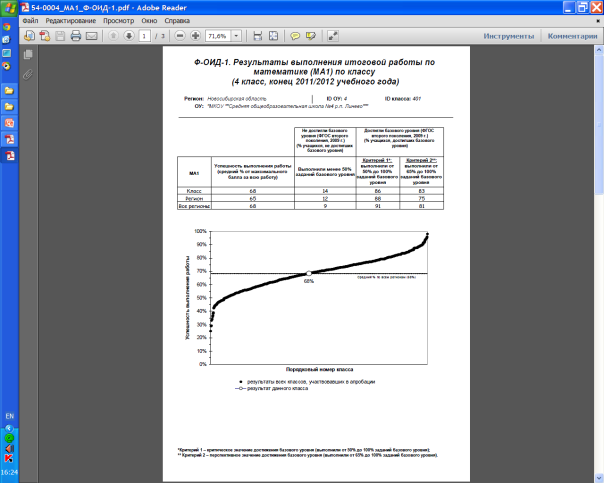 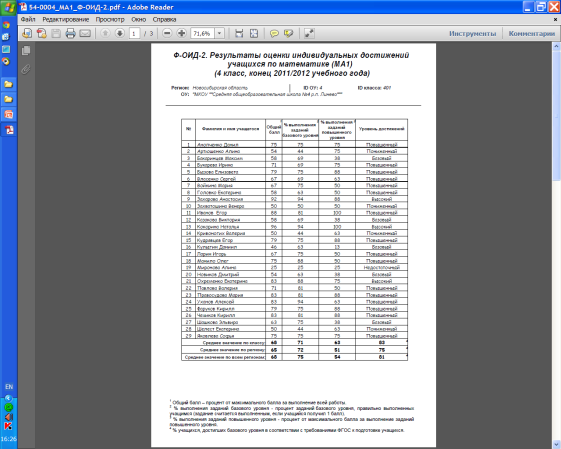 + …
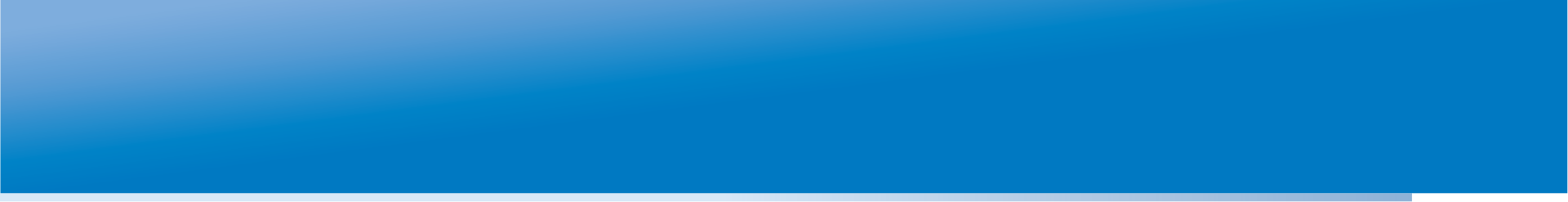 Информационное сопровождение проекта. Партнеры, р.п. Краснообск, СОШ №1
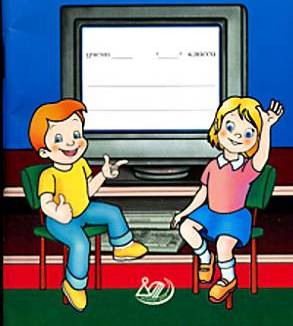 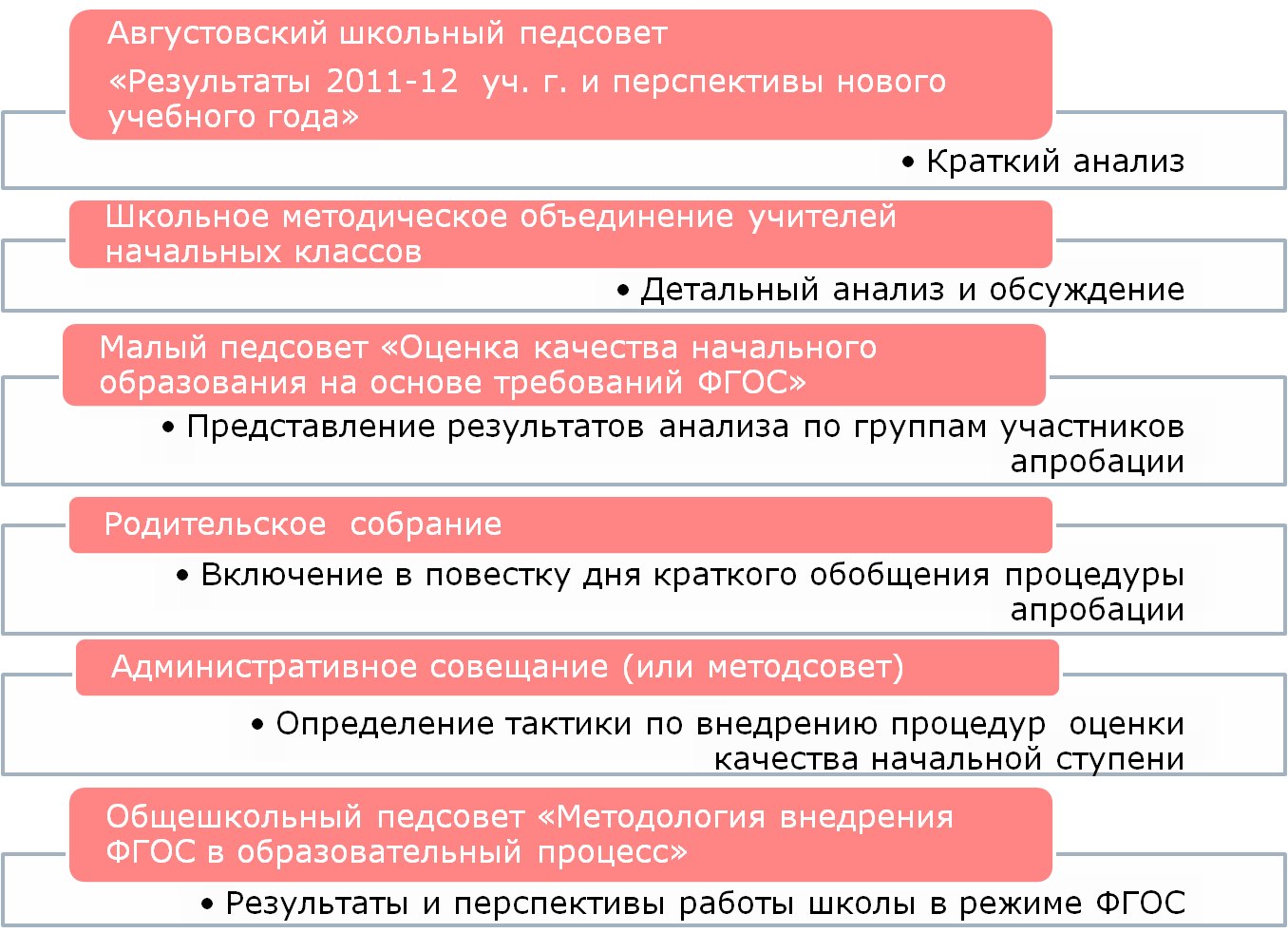 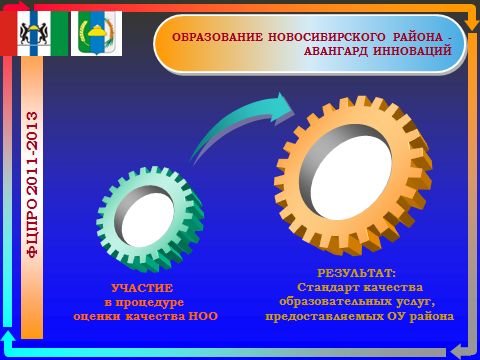 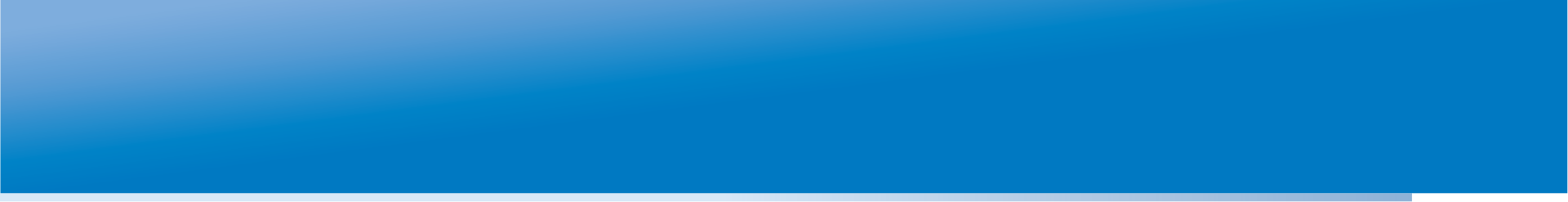 Информационное сопровождение проекта. Партнеры, СОШ № 210 г.Новосибирска
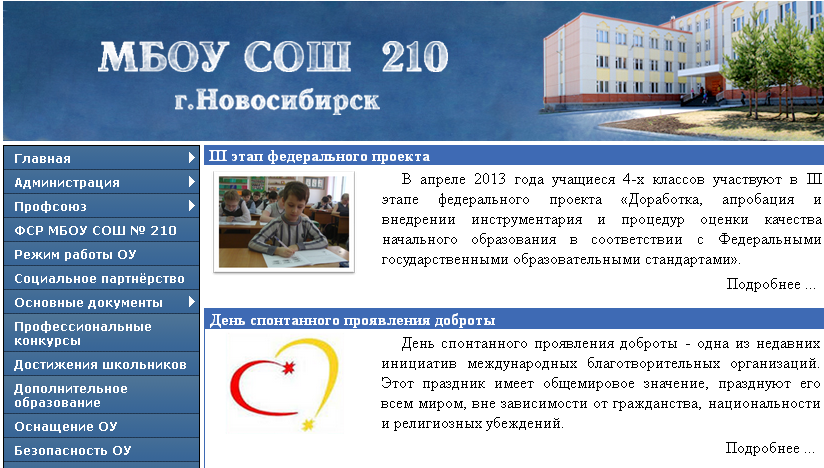 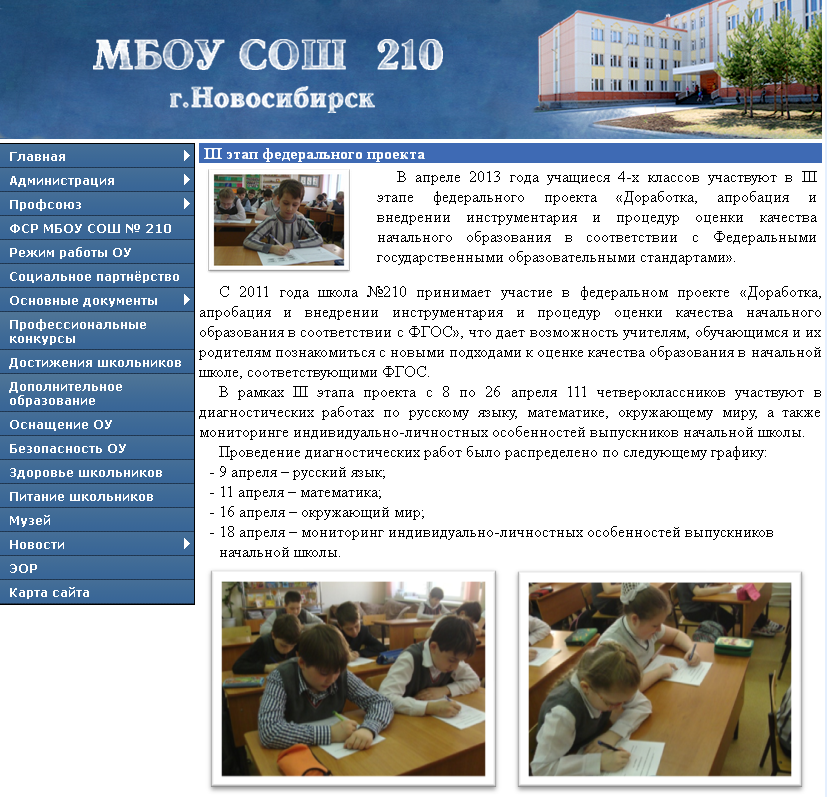 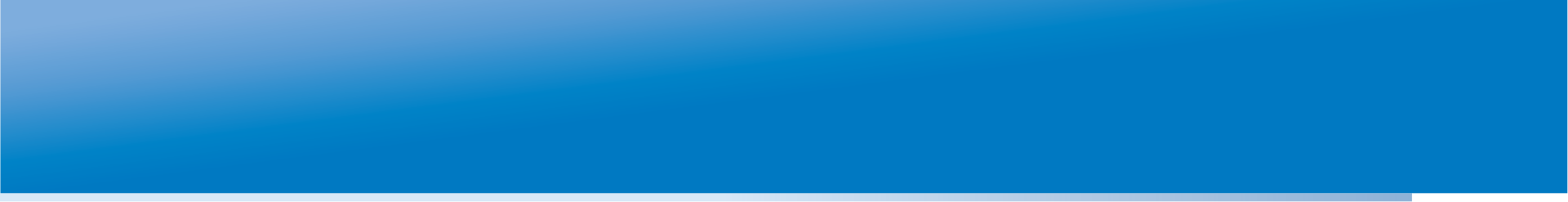 Главное правило информационного сопровождения проекта
Всегда хвалите и благодарите партнеров
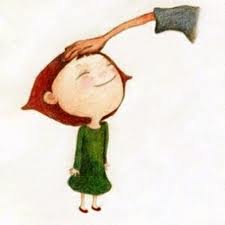 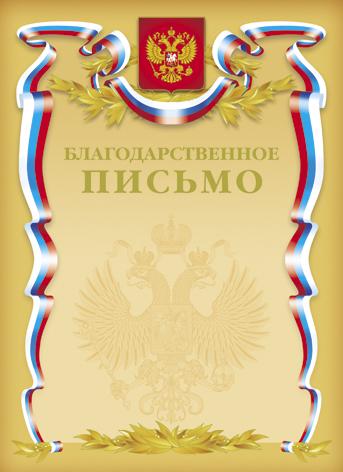 + …
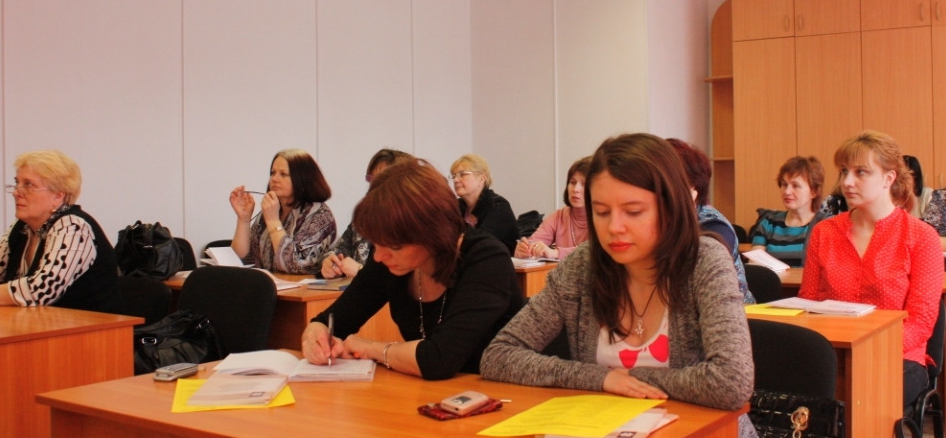 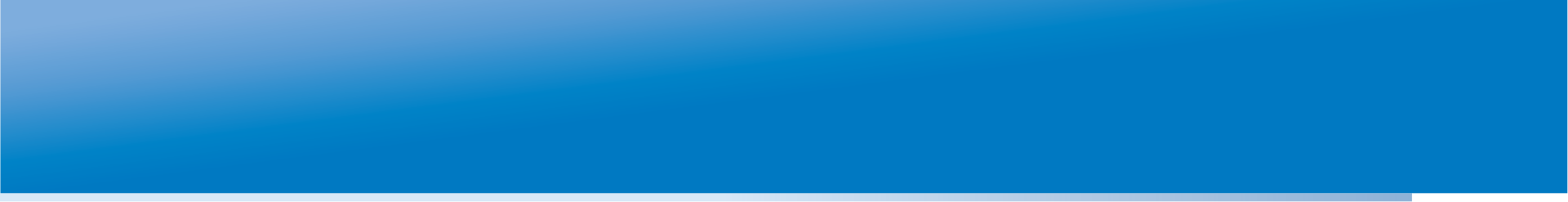 Подготовка и распространение информационных продуктов
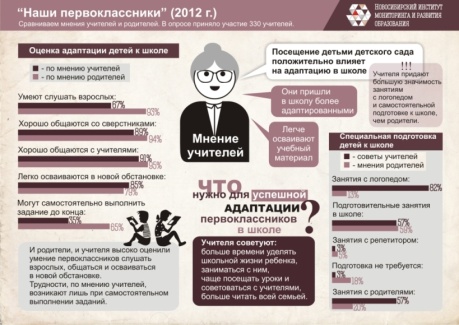 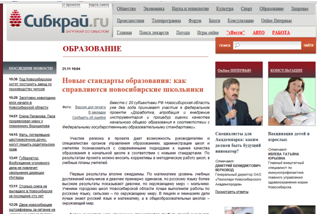 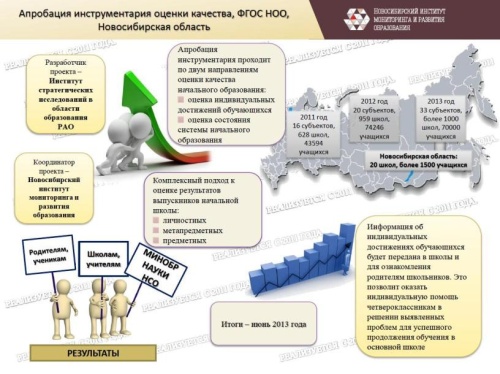 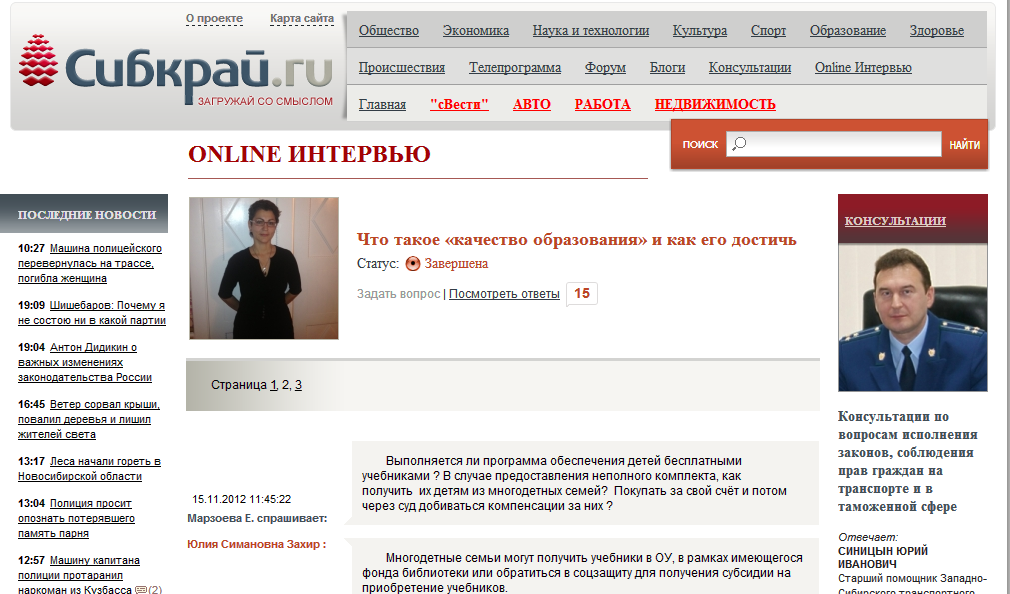 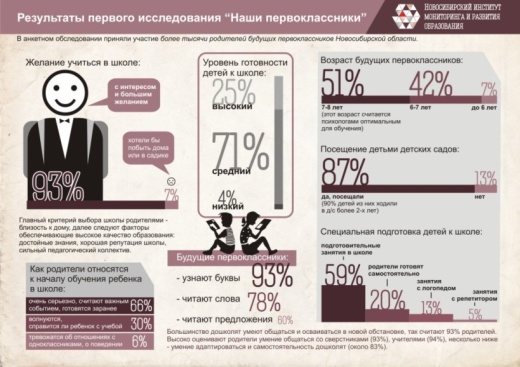 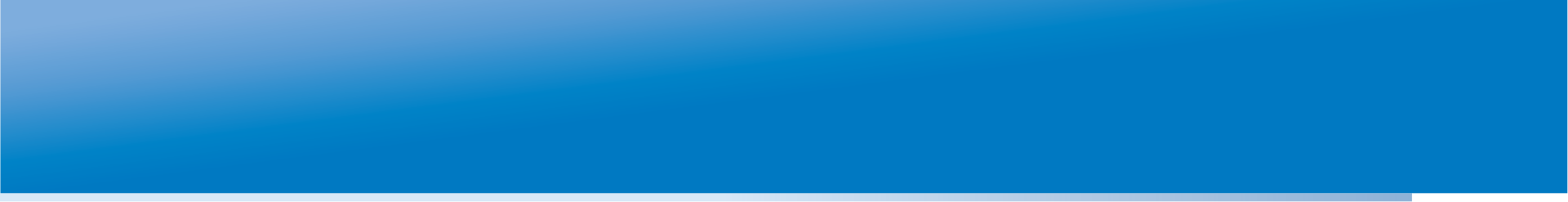 Подготовка и распространение информационных продуктов
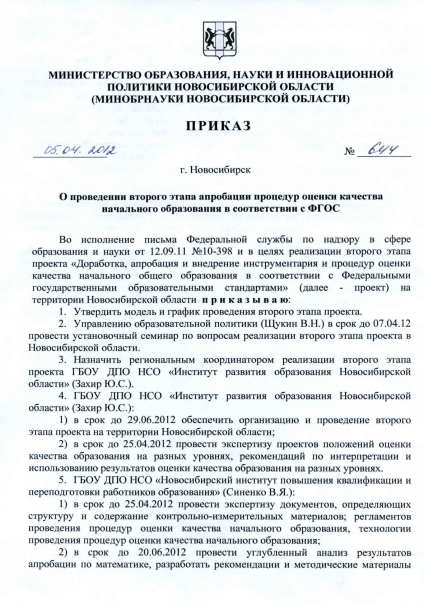 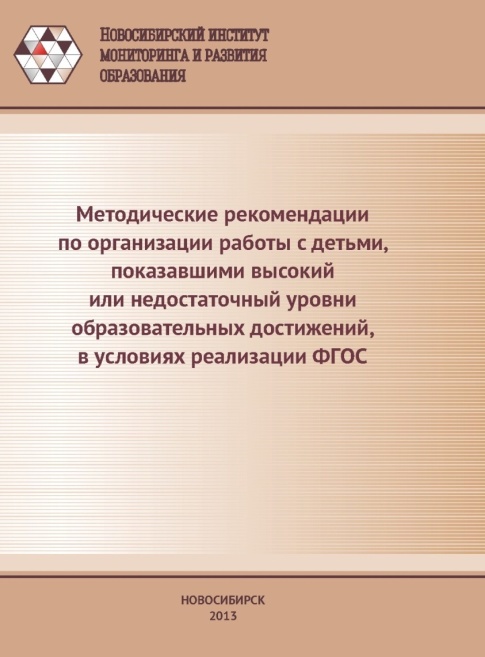 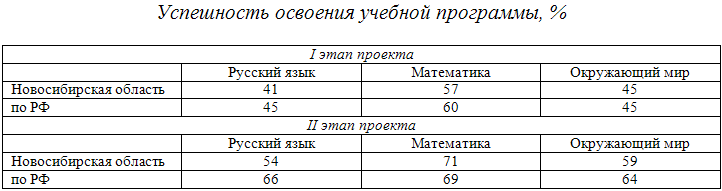 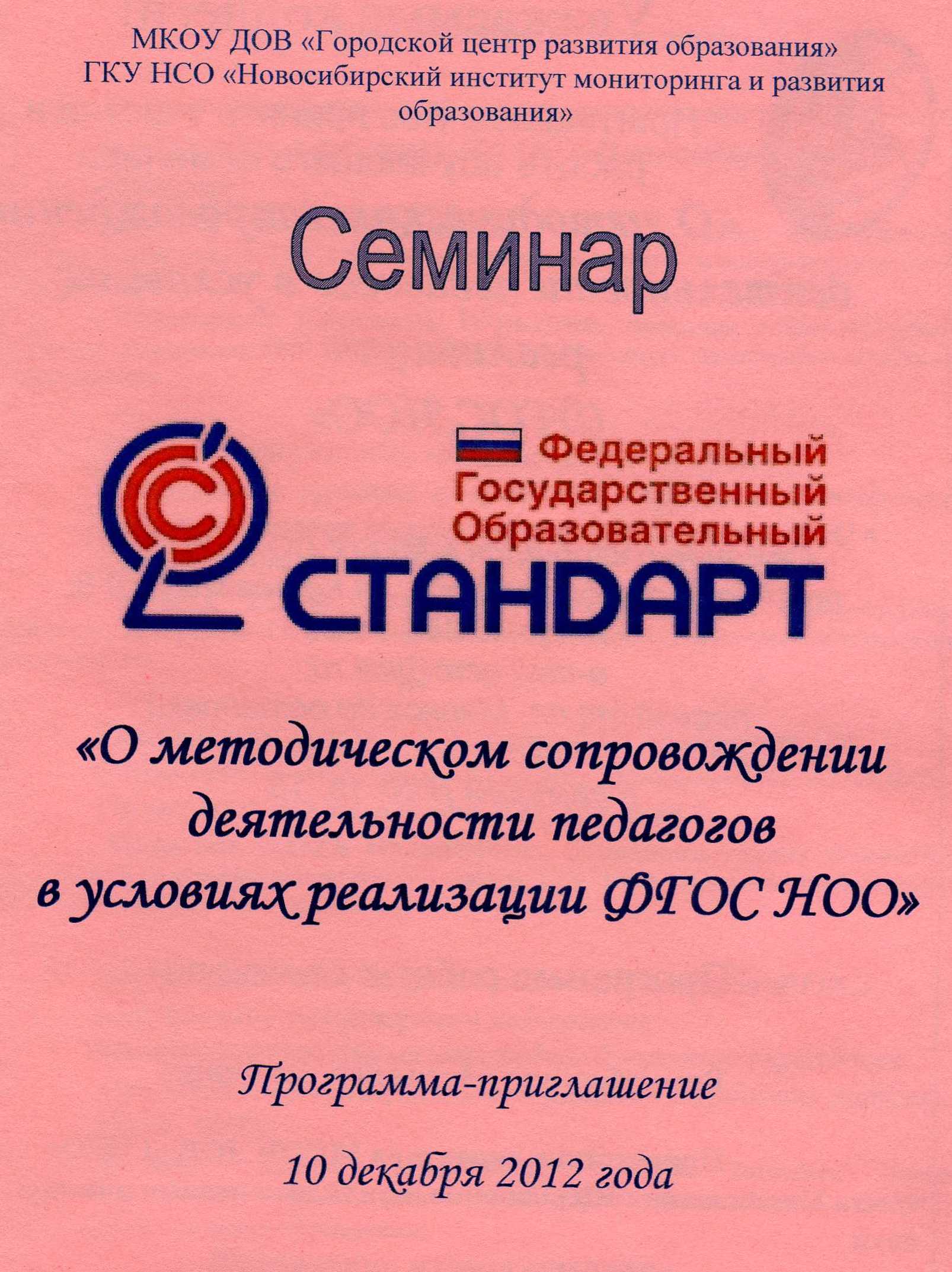 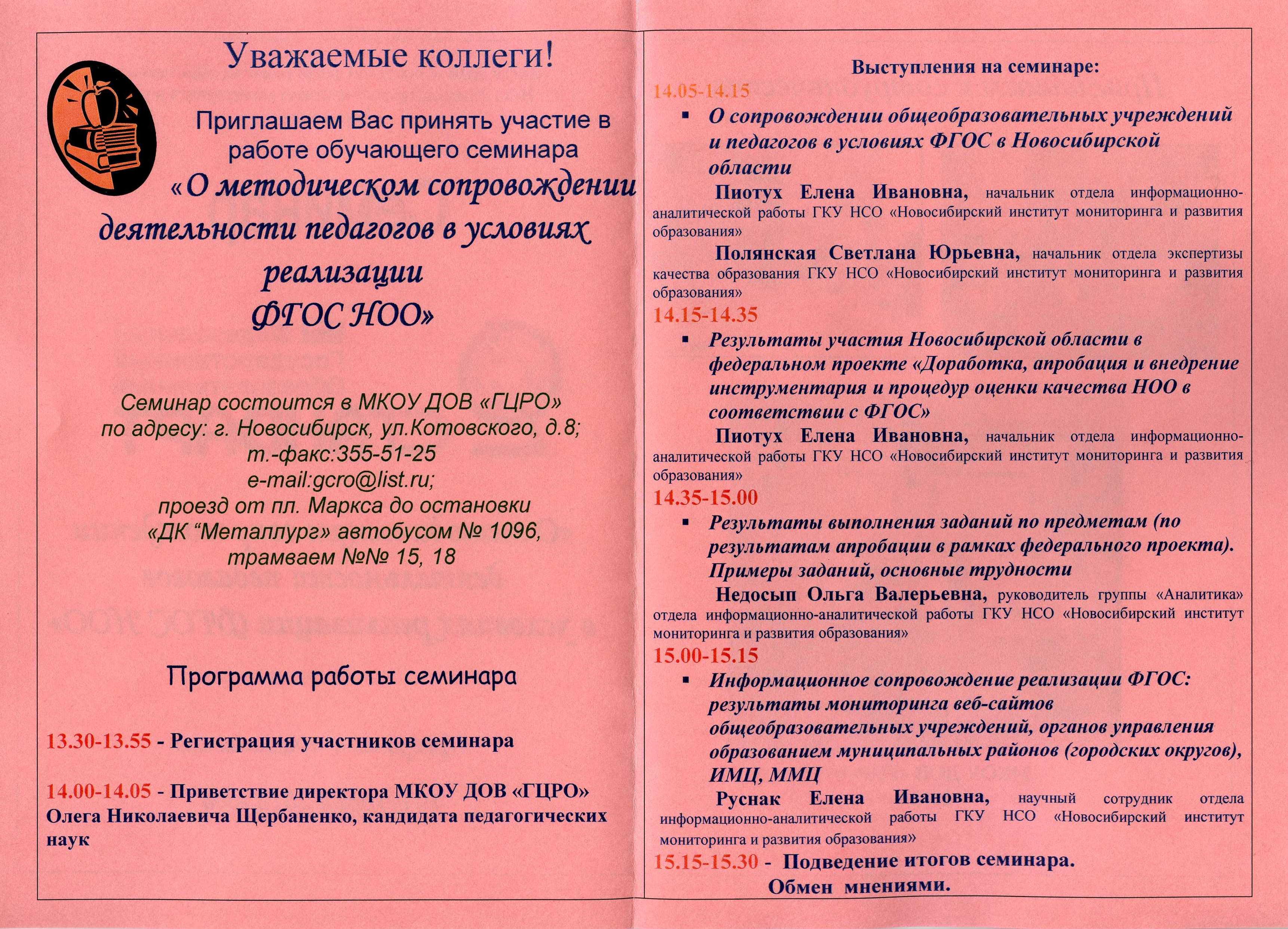 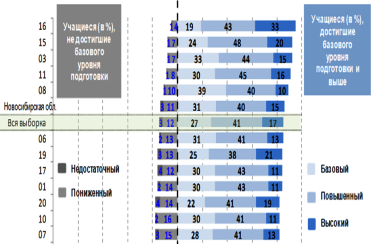 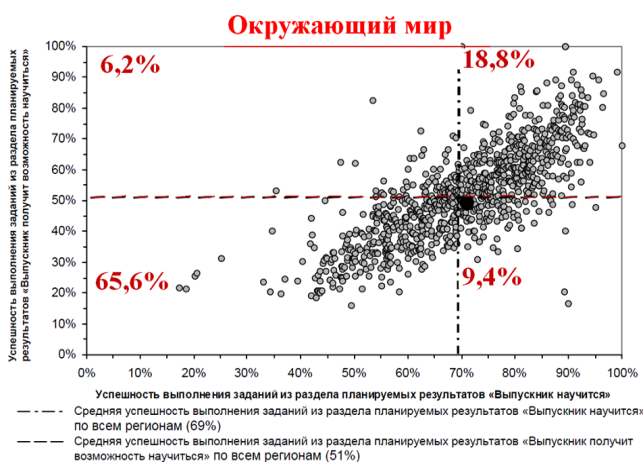 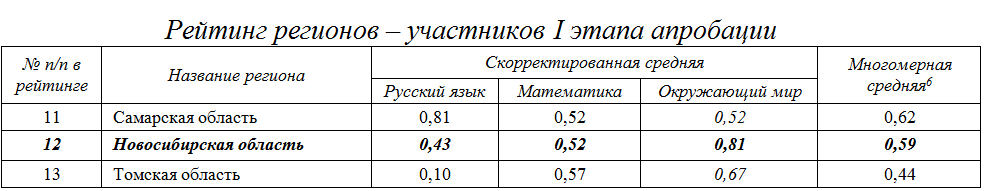 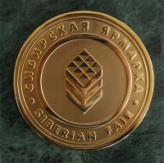 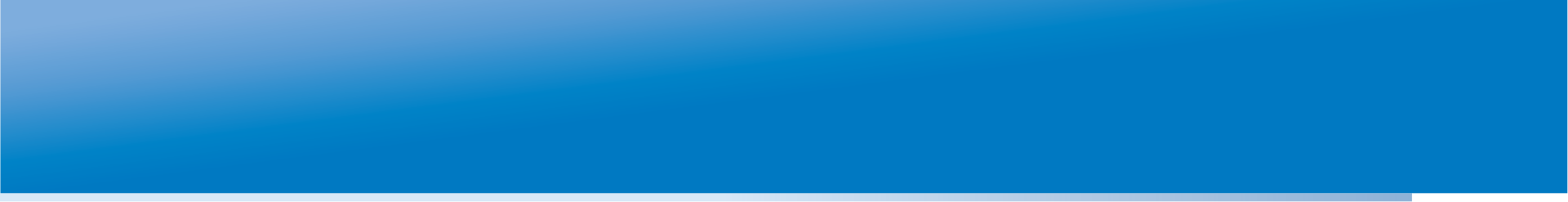 Эффективность информационного сопровождения
Критерии:
Использование выводов (оценки) проекта в выступлениях первых руководителей
Создание участниками проекта собственных информационных продуктов
Появление интереса к теме у СМИ
              . . .
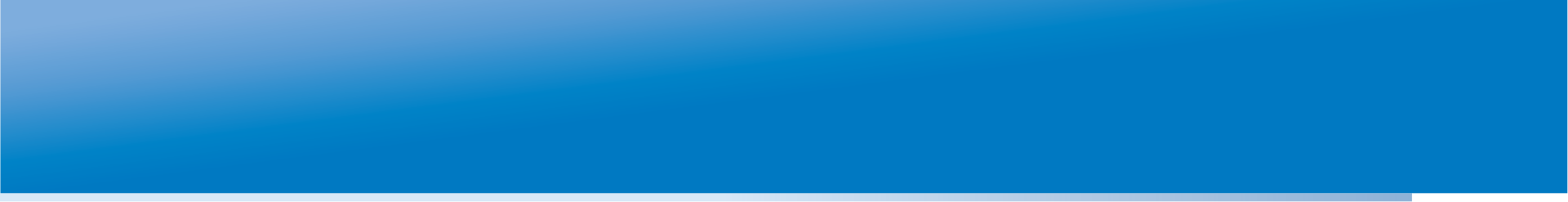 Важное в опыте информационного сопровождения  в 5 предложениях
Информационный ресурс
Участие заинтересованных сторон
Поддержка руководителей
Ориентация на использование  результатов
Контроль промежуточных результатов
Институциональное закрепление
Обучение по результатам
Заинтересованные стороны
Посредники
Информационный продукт
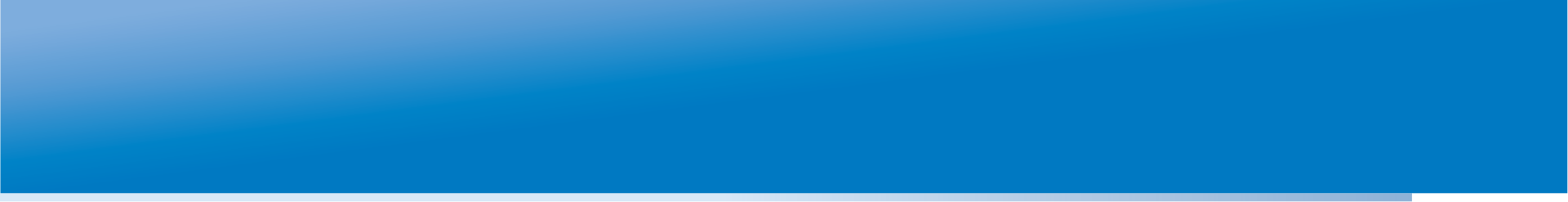 Перспективы информационного сопровождения проекта в 2013 году
Совместные публикации в муниципальных СМИ (электронных и бумажных) и информационные буклеты с партнерами

Страничка проекта на сайте Института

Пополнение раздела сайта Института «Методический портфель» (материалы партнеров)

Использование новых социальных средств распространения информации
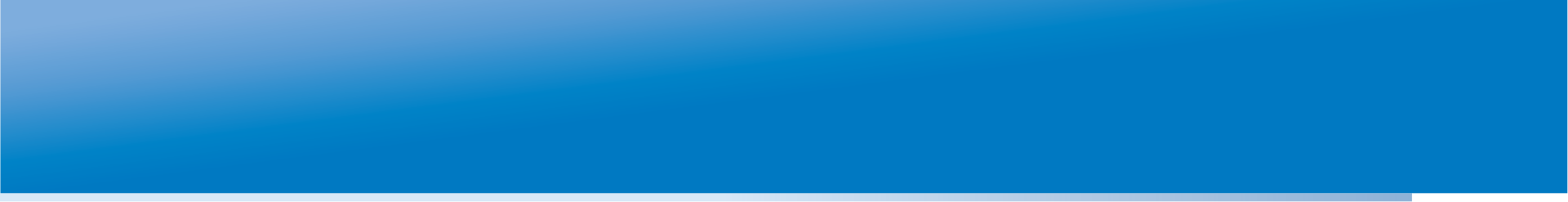 СПАСИБО ЗА ВНИМАНИЕ!
yzakhir@gmail.com
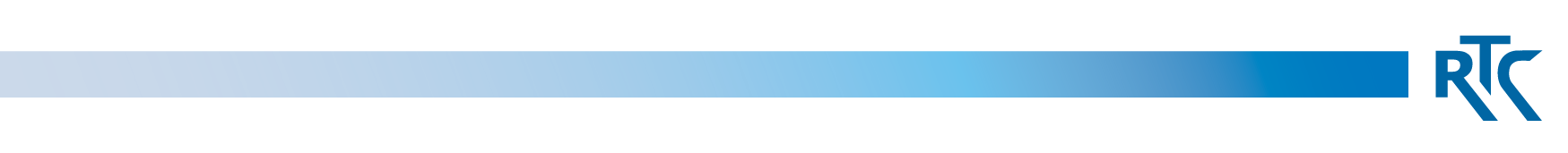 rtc.imerae@gmail.com
WWW.RTC-EDU.RU